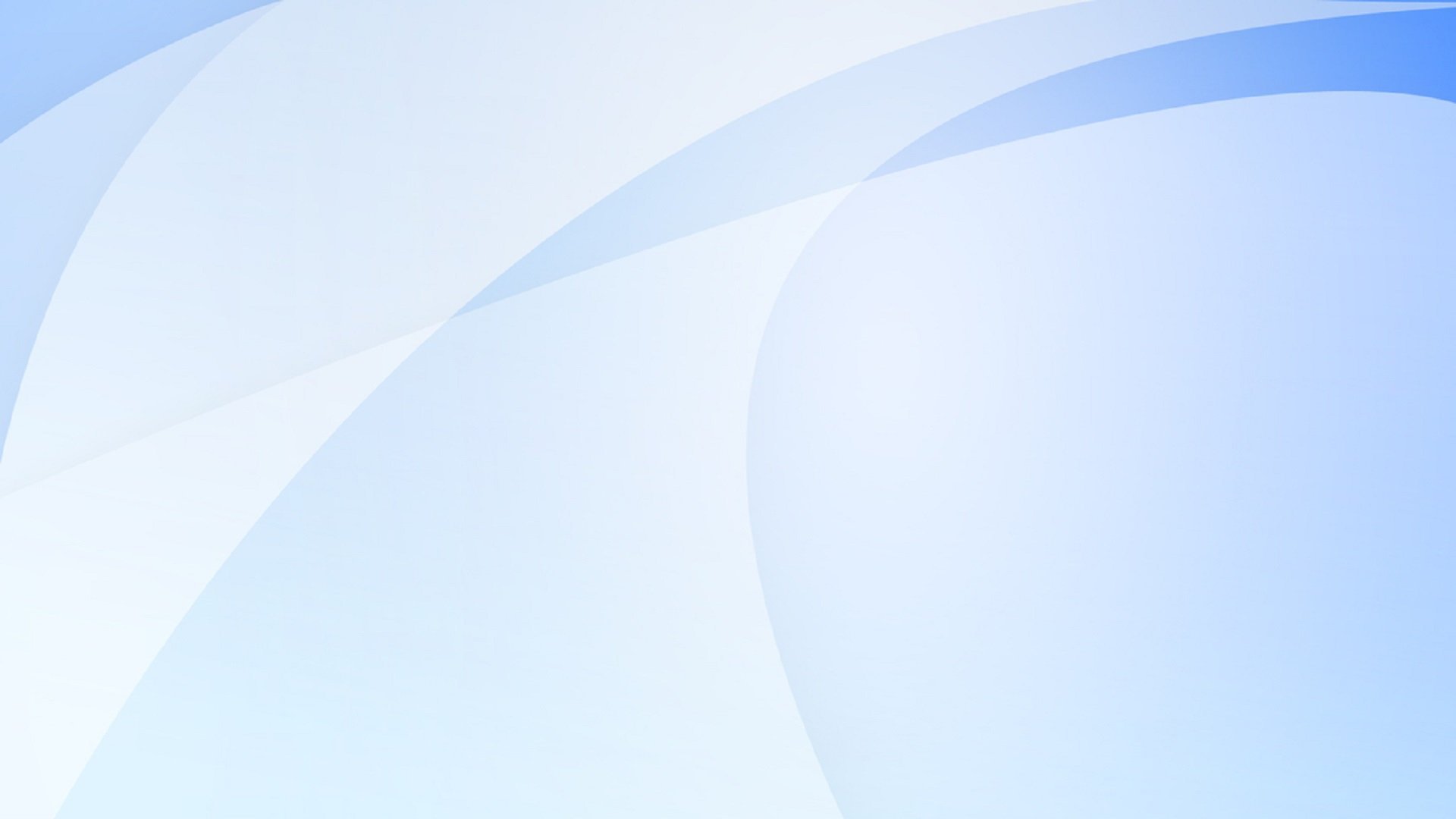 Муниципальное бюджетное общеобразовательное учреждение средняя общеобразовательная школа №4 ИМЕНИ Виктора Владимировича Шитика станицы Атаманской муниципального образования Павловский район Краснодарского края
Индивидуальный итоговый проект по информатике:
«Мир в глобальной сети»
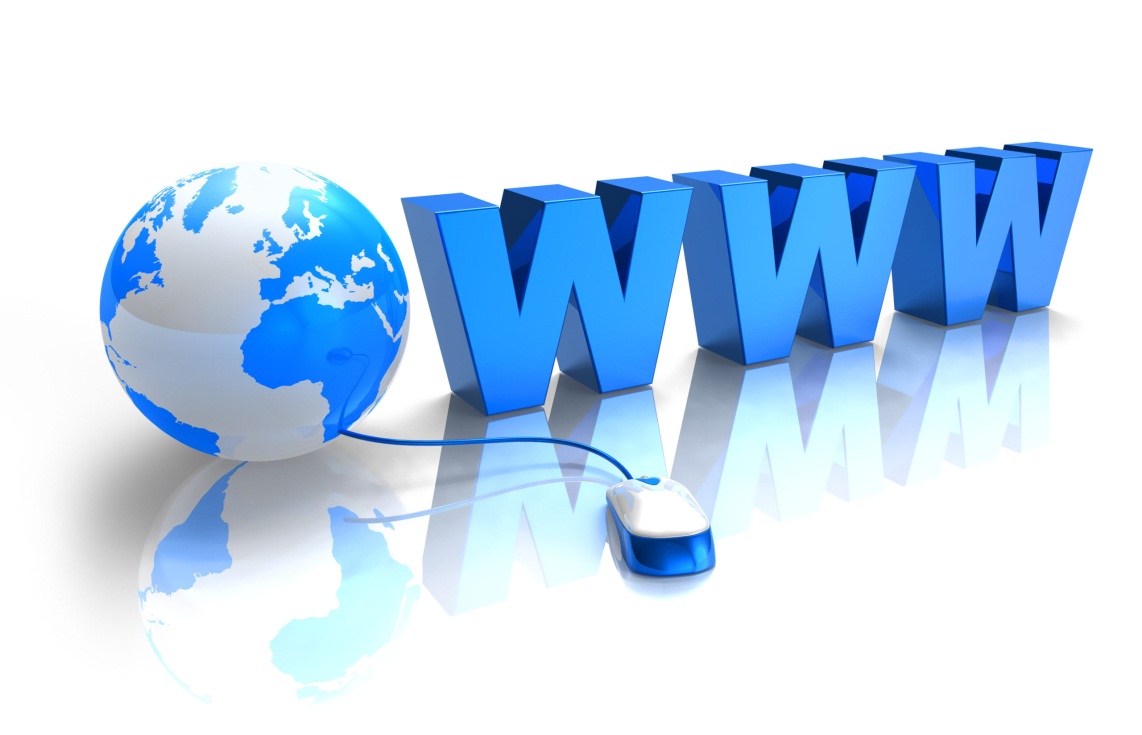 Автор проекта:Тыщенко Вадим Александрович,ученик  9 «А » класса
 
Руководитель проекта:Ясеновская Любовь Николаевна, учитель информатики
станица Атаманская
2020 год
Паспорт проекта

Тип проекта: информационный
Учебный предмет: информатика
Гипотеза: современное общество уже не представляет себя без Интернета.

Цель проекта::  исследование влияния Интернета на современное общество.

Методы исследования:
Поиск и анализ информации по теме проекта
Социологический опрос
Анализ статистических данных полученных в результате социологического опроса учащихся школы.
 

Задачи проекта: 
1.Провести анализ литературы для изучения роли интернета в жизни современного общества.
2.Провести анкетирование среди учащихся нашей школы. 
3. Обобщить наблюдения, сделать выводы и составить памятку «Плюсы и минусы Интернета в современном обществе».
4. Сделать сборник кроссвордов по теме  «Мир в глобальной сети»
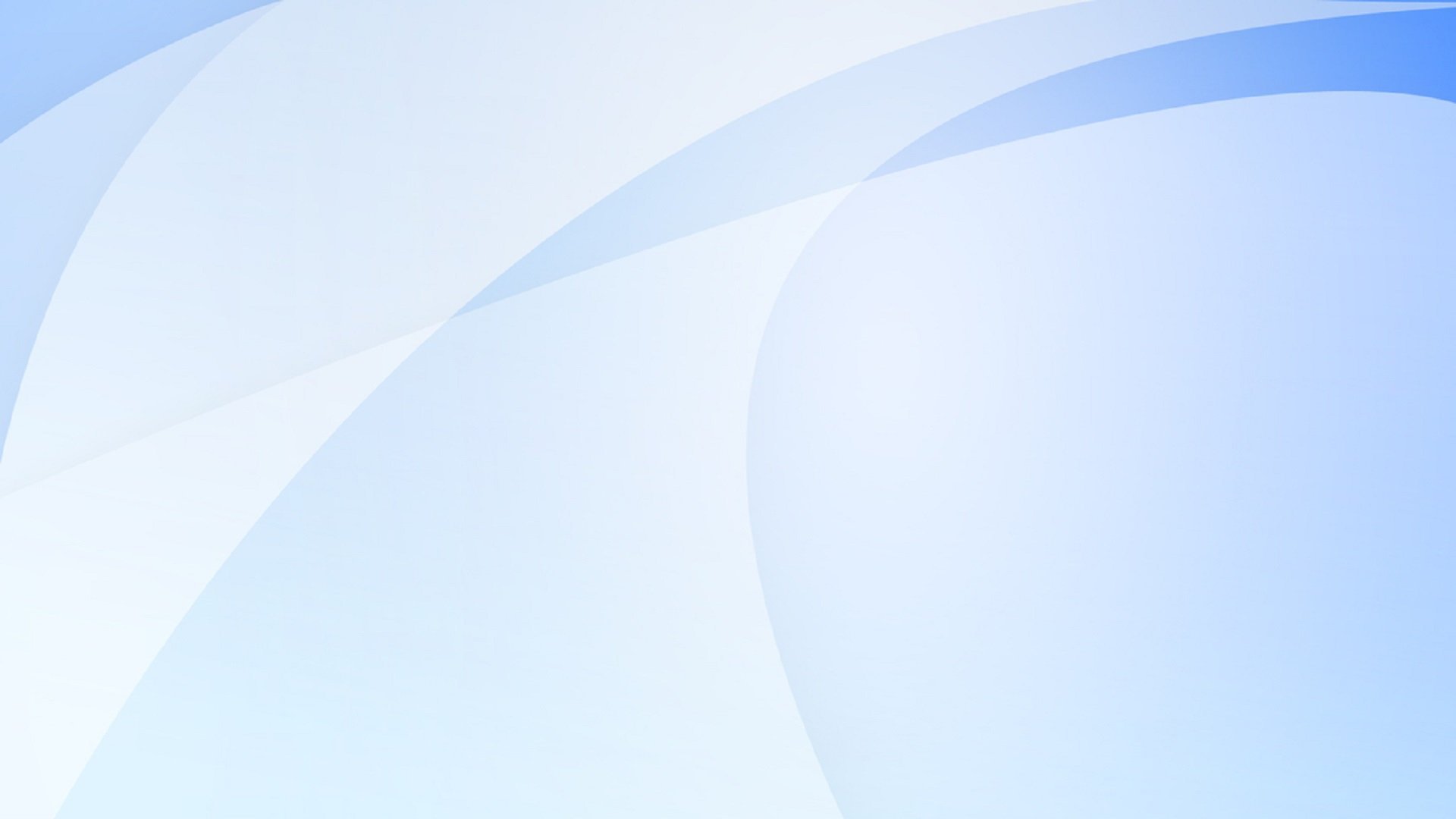 Введение
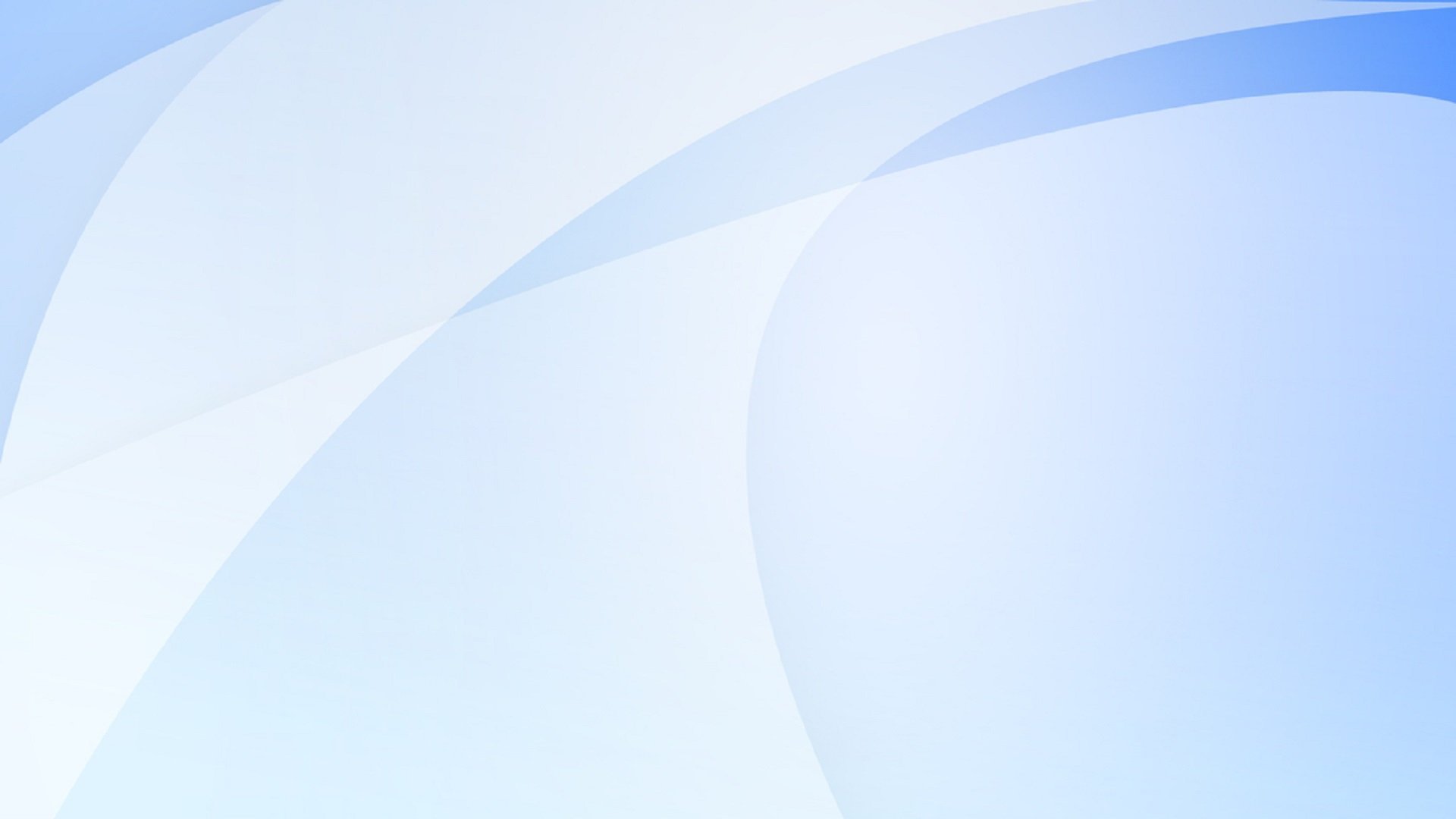 В последнее время практически ни один человек не может представить свою жизнь без Интернета, но мало кто знает, что такое Интернет на самом деле и какая у него история.
Интернет образует глобальное информационное пространство, служит физической основой для Всемирной паутины и множества других систем (протоколов) передачи данных.
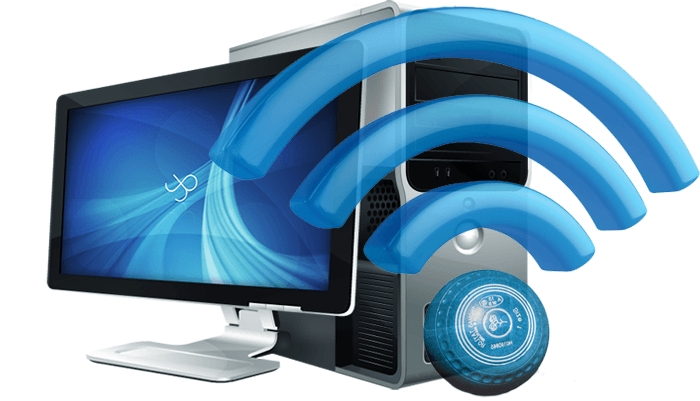 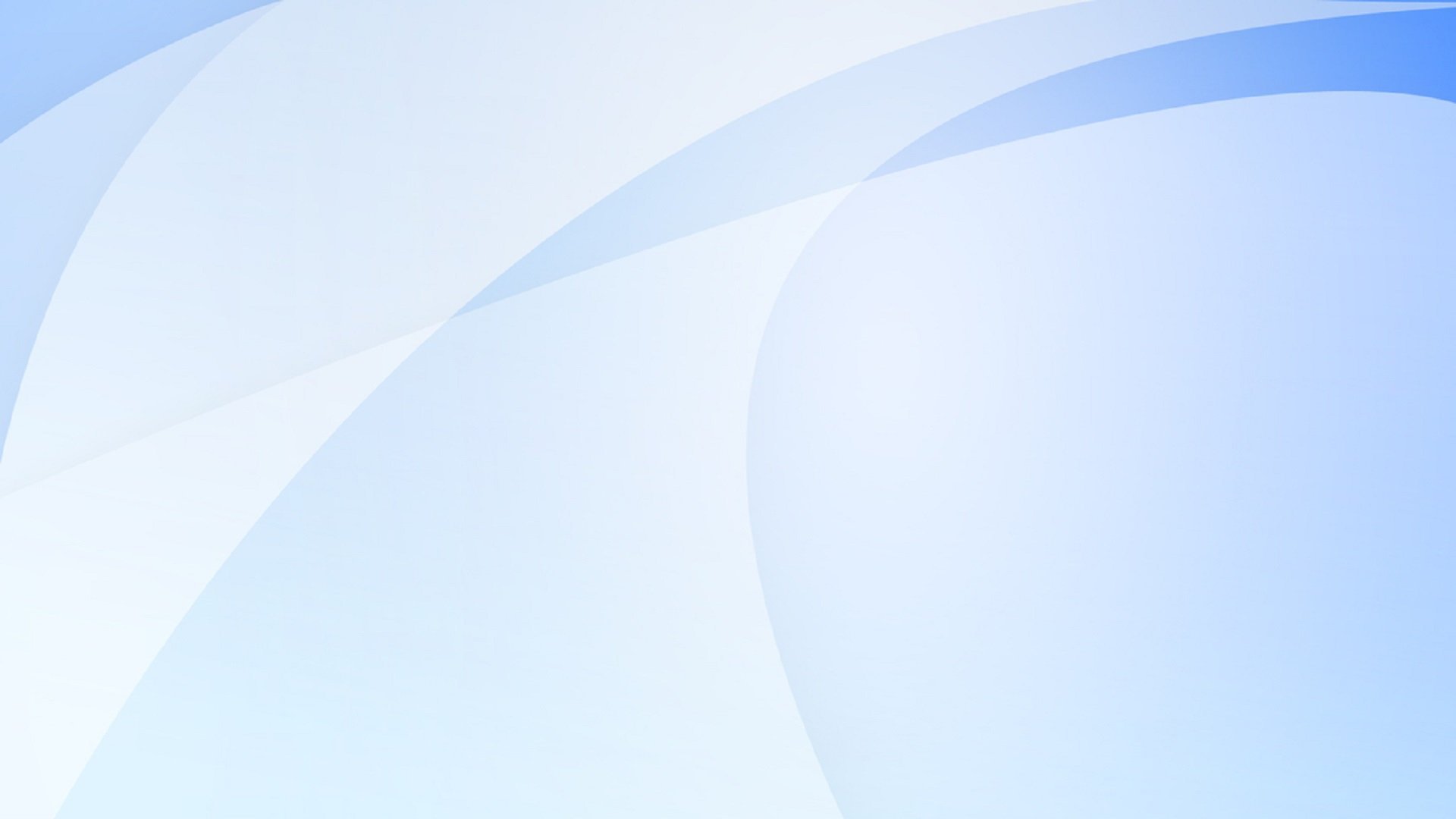 Основная частьВлияние интернета на человека
Можно выделить два вида влияния интернета на человека: во-первых, позитивное, а во-вторых - создающее проблемы для реального мира, негативное.
Главный плюс интернета это способность найти любую интересующую нас информацию
Но есть и много минусов. Одной из них является то, что мы слишком много времени тратим на него. Сидя в социальных сетях, мы забываем или даже откладываем то, что должны были сделать
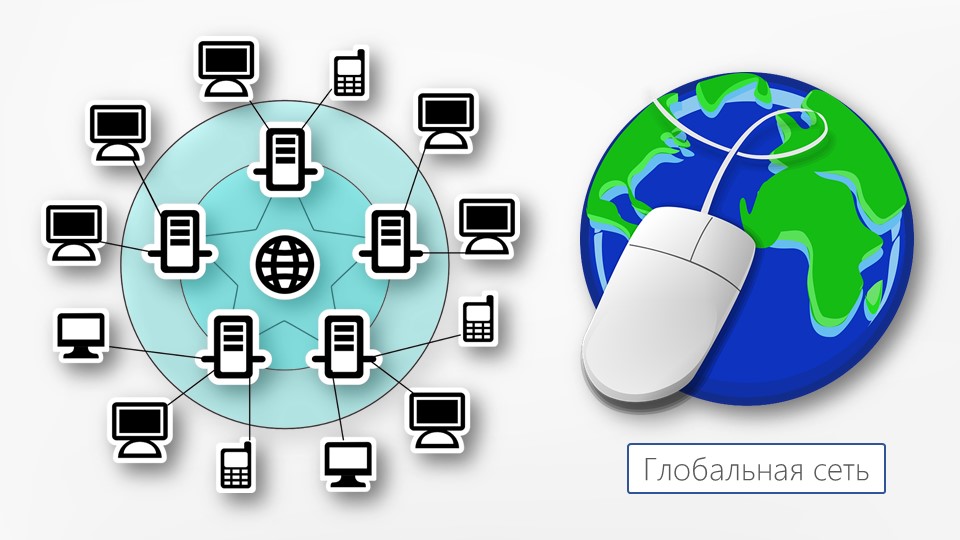 Применение интернета в современной жизни
Число пользователей интернета растет высокими темпами.
 Интернет – это место, где мы общаемся с друзьями, родственниками, знакомыми. В этом году мы столкнулись с новой для нас инфекцией, и возникла необходимость ограничить реальное общение вообще. Многие люди перешли на дистанционную работу, а ученики на дистанционное обучение. Конечно, без интернета это было бы не возможно.
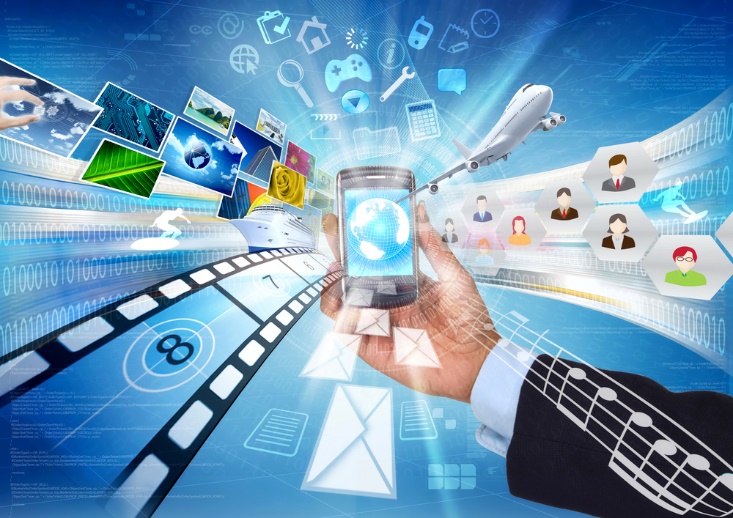 Интернет является неотъемлемой частью современного человека, поэтому глобальная компьютерная сеть Интернет имеет свои позитивные, а также и негативные аспекты. Но человек сам вправе выбирать, как ему использовать в своей жизни интернет. Применять его по назначению, тем самым получать пользу от его использования или тратить на него все своё свободное время, тем самым получая интернет-зависимость.
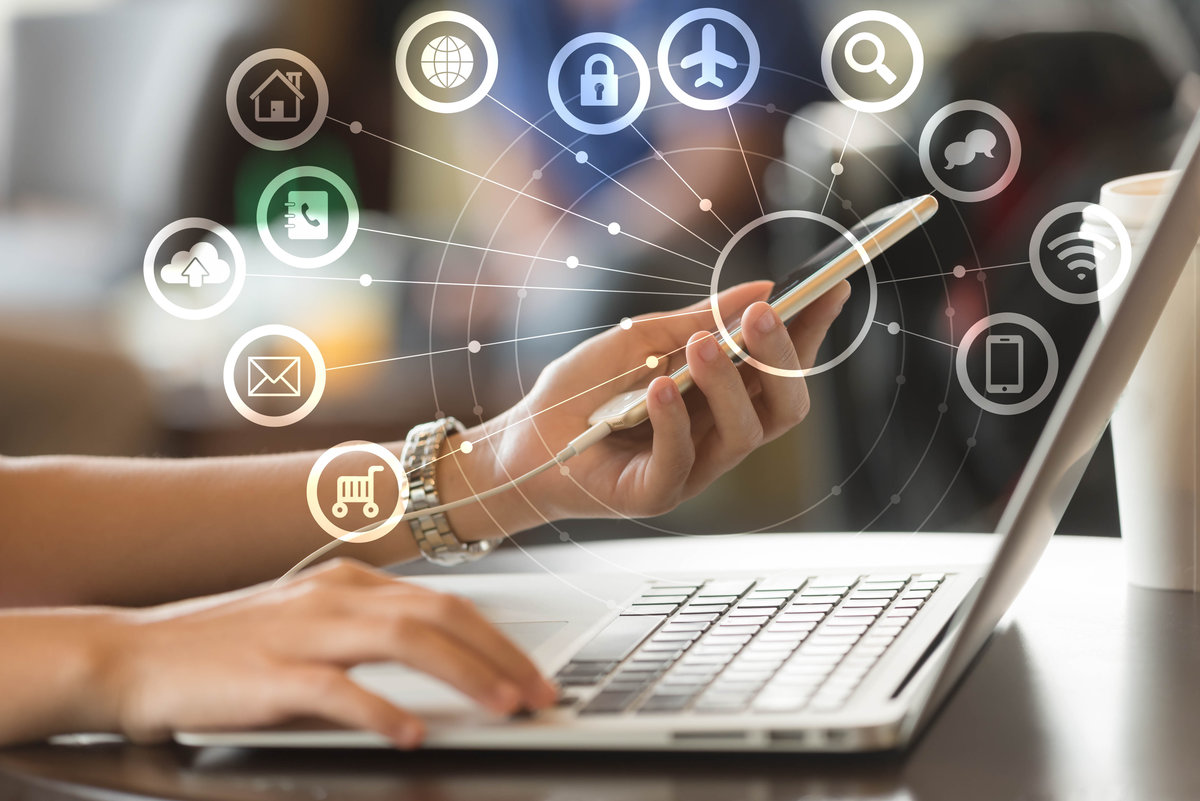 Интернет-зависимость
Компьютерная подневольность — не менее серьезное заболевание, чем алкоголизм, игромания или наркомания. Зависимость от компьютера и интернета провоцирует работу аналогичных механизмов, за исключением, пожалуй, только отсутствия такой физиологической реакции организма как, к примеру, интоксикация. Хотя и вред физическому здоровью также не маленький.
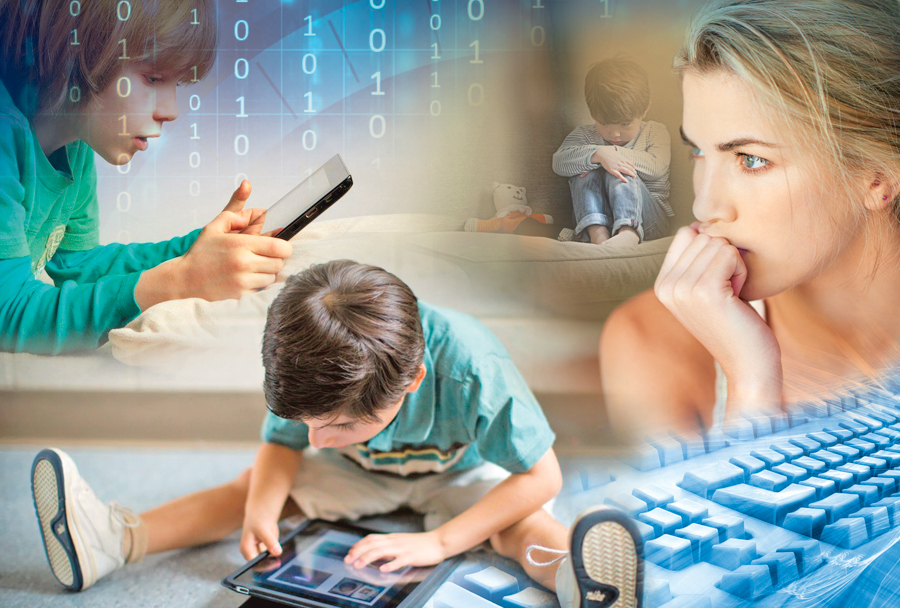 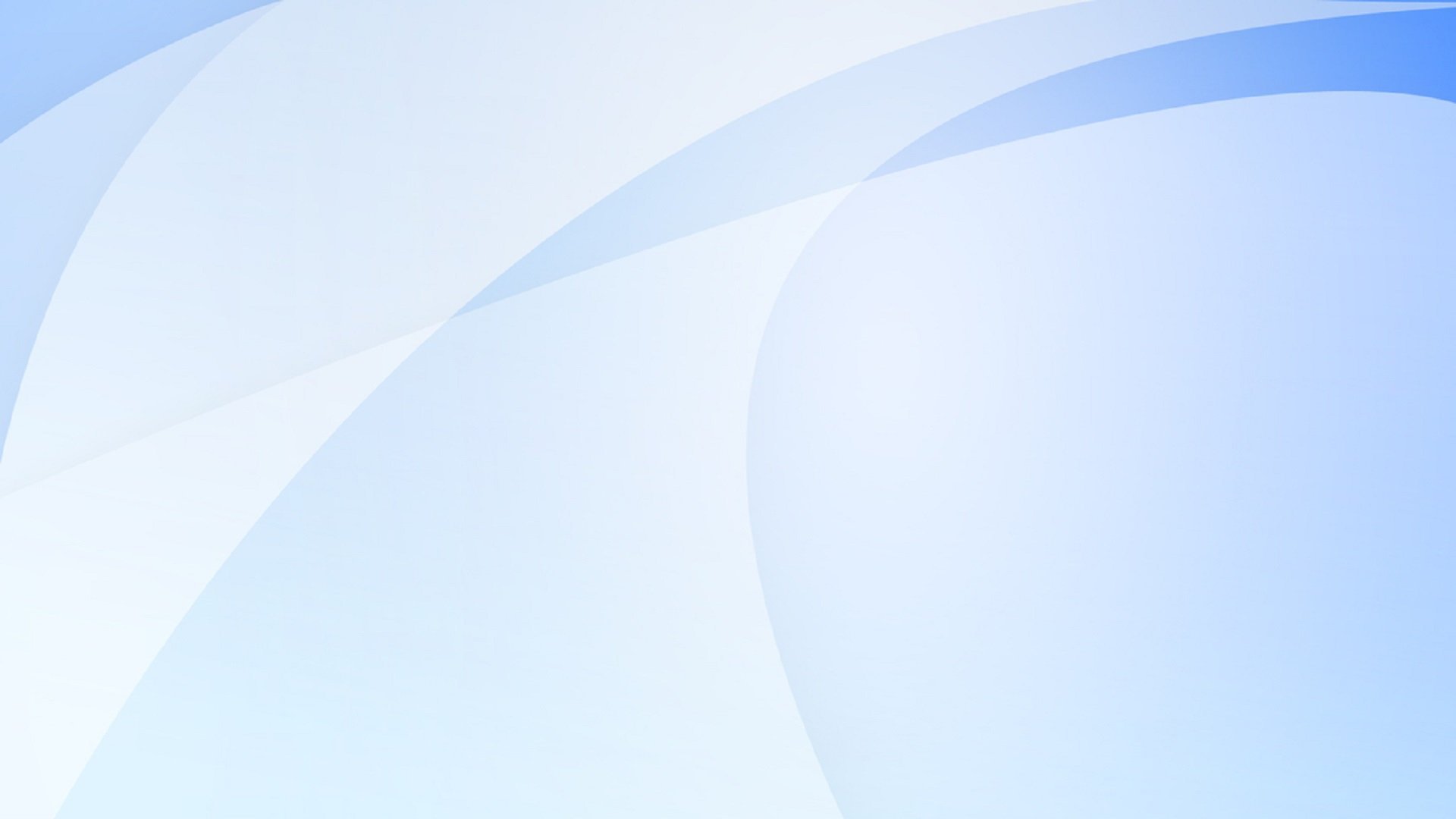 Практический этапВ школе я провёл  небольшое исследование. На вопросы анкеты   ответили 62  учащихся 6-9 классов. 	 В итоге проведенных исследований были получены следующие результаты:
Какой сайт Вы посещаете чаще всего?
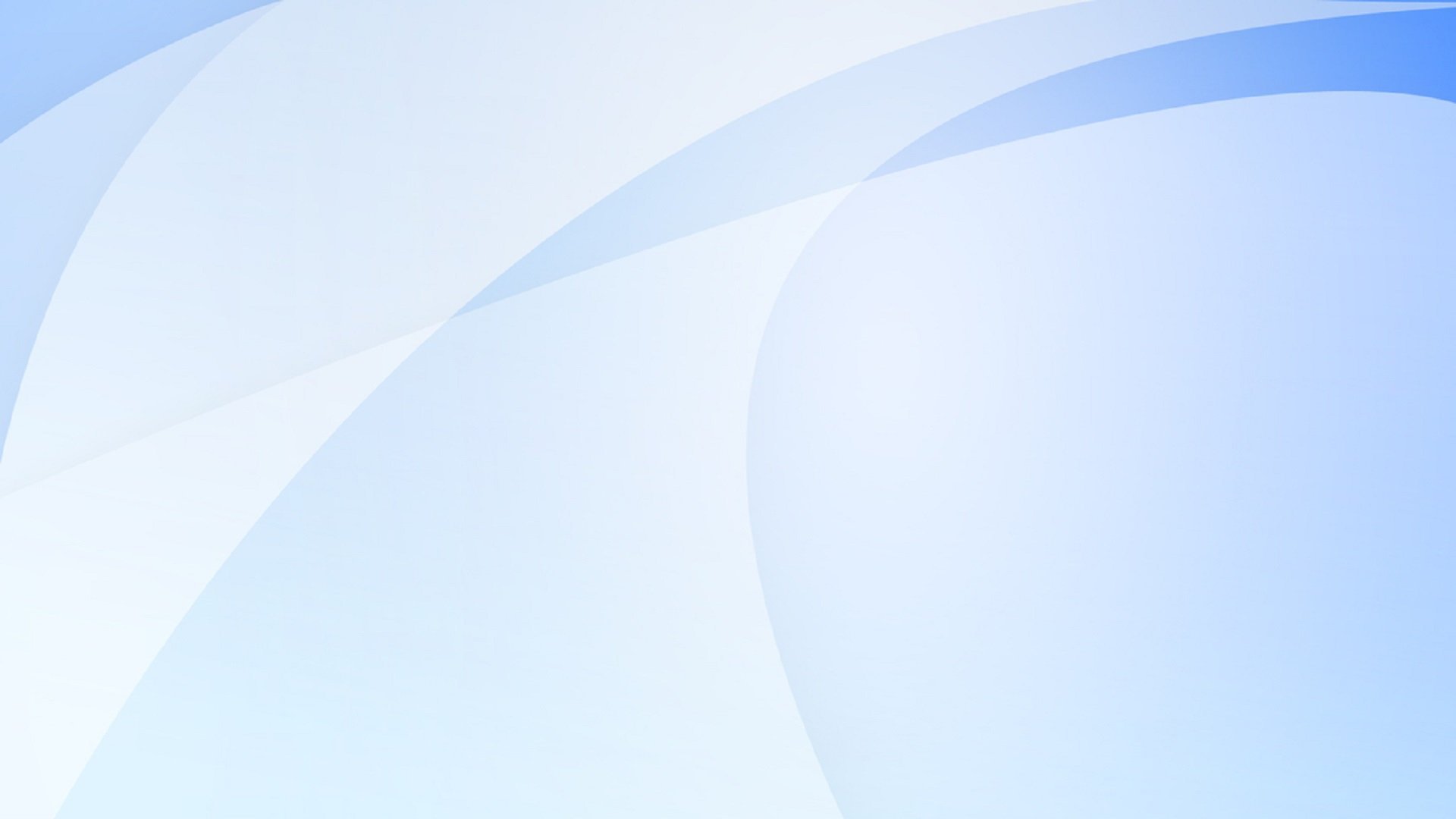 С какой целью Вы находитесь на сайте?                              Как долго Вы можете не заходить на сайт?
Считаете ли Вы себя Интернет- зависимым?
Пути решения
Самый простой и доступный способ решения зависимости это приобретение другой зависимости. Любовь к здоровому образу жизни общение с живой природой, творческие прикладные увлечения,  обращение к спорту, туризму, занятиям музыкой, художественной фотографией,  как правило, выводят человека из зависимости.
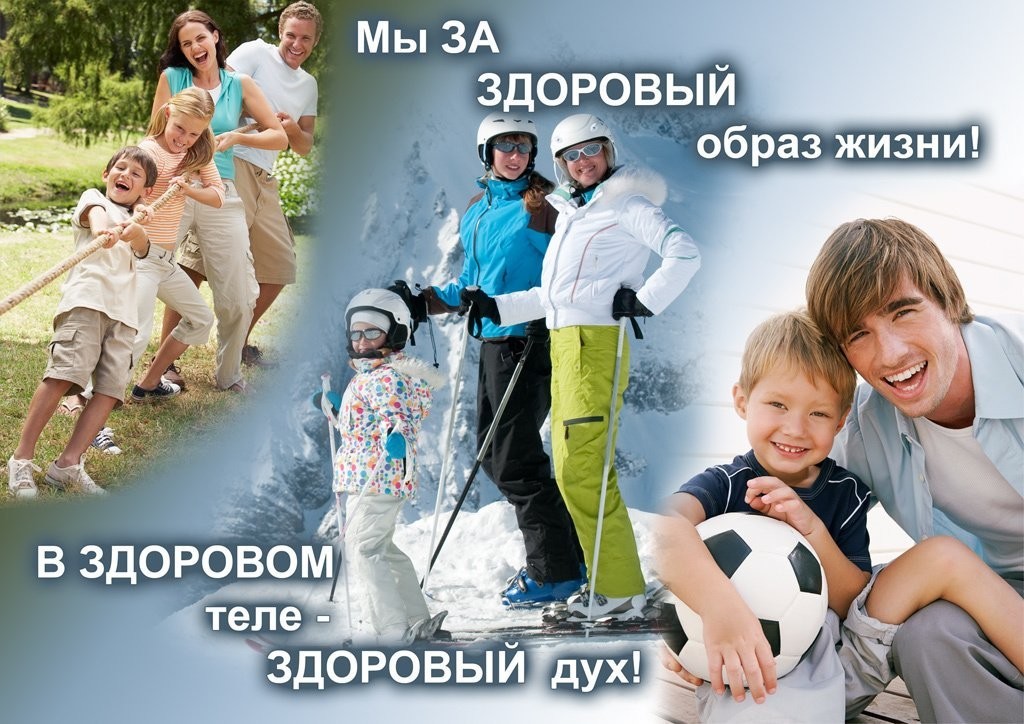 Заключение
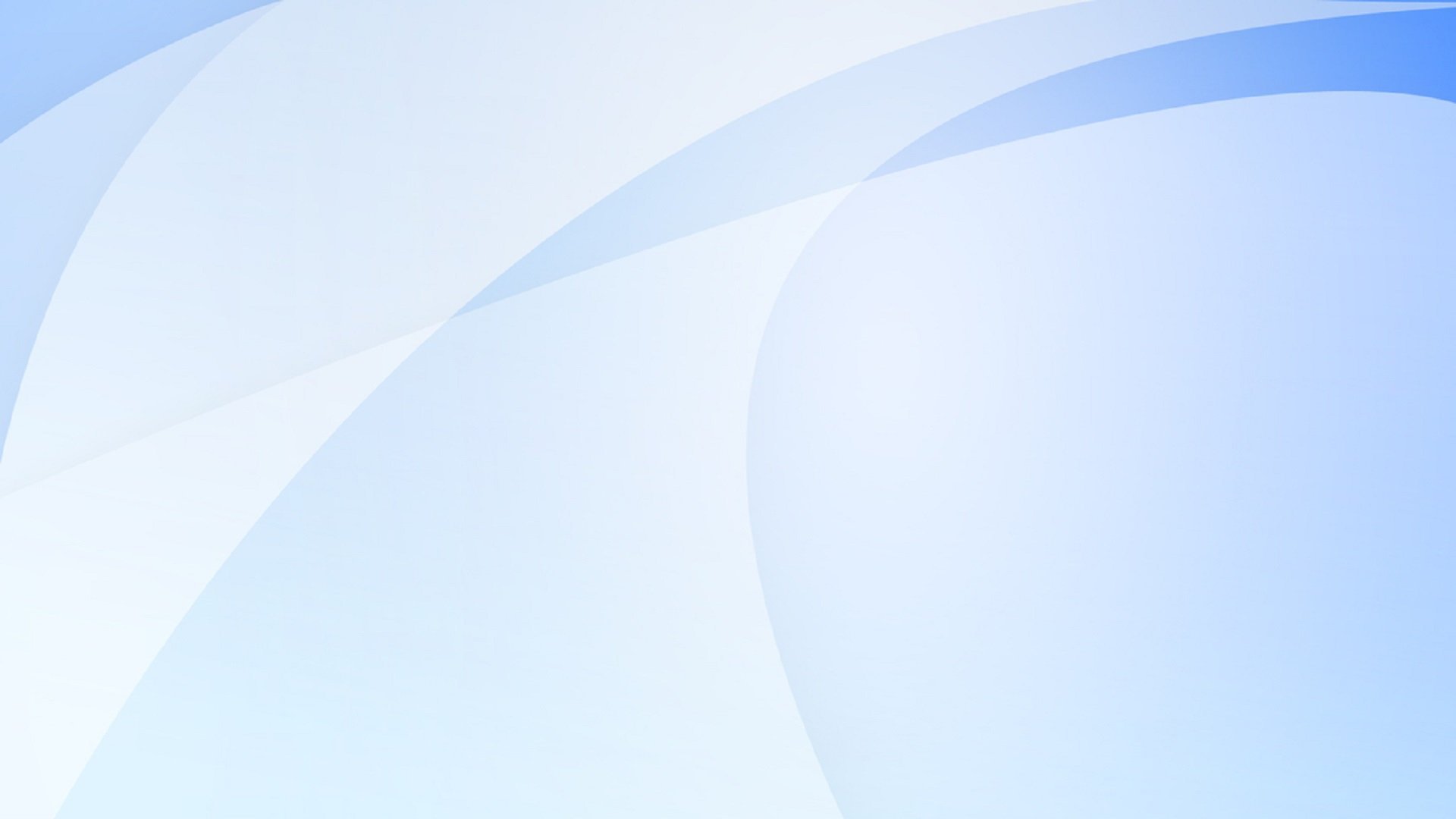 Работая над проектом, я выяснил, что возможность использования интернета очень важна для каждого современного человека. Однако всегда следует помнить о потенциальной опасности сети и понимать, что реальная жизнь проходит очень быстро, если сидеть за компьютером больше двух часов в день.
 Интернет открывает нам новые возможности, но от нас зависит, как мы будем их использовать.
За время работы над проектом, научился ценить свое время, узнал о многих опасностях, подстерегающих нас в социальных сетях и способах их избежать. Я очень надеюсь, что данная работа принесет пользу многим школьникам в том числе моим одноклассникам.
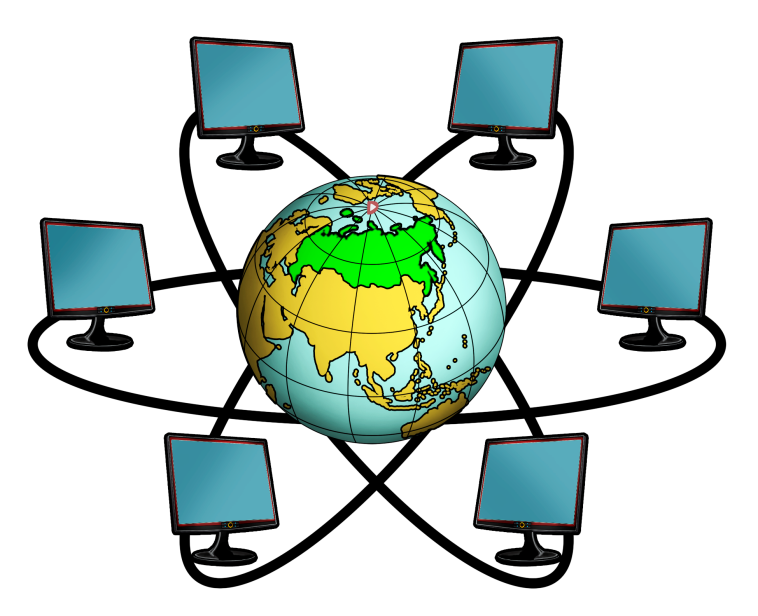 СПИСОК  ИСПОЛЬЗОВАННОЙ   ЛИТЕРАТУРЫ
1.Гусева А. И. Работа в локальных сетях Netware. - С. -П.: издательство «Питер», 2009.
2.Гусева А. И. Технология межсетевых взаимодействий. 3.Netware - Unix - Windows - Internet. – C.-П.: издательство «Питер», 2012.
 4.http://ru.wikipedia.org/wiki/Интернет
5. http://ritmlife.ru
6. http://repetitory.pro/vliyanie-interneta-na-cheloveka
7. http://www.wellnews.ru/society/internet/13692-rol-interneta-v-zhizni-sovremennogo-grazhdanina-rossii.html
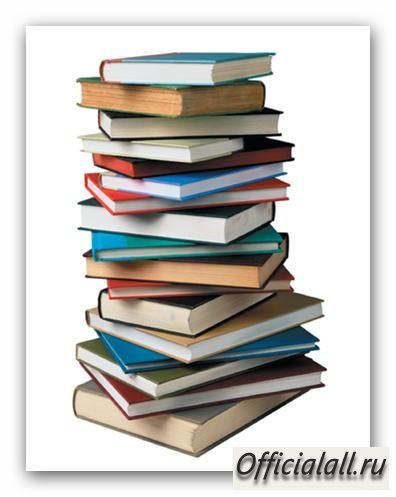